临江市洪涝灾害水毁耕地
受灾群众救助方案政策解读
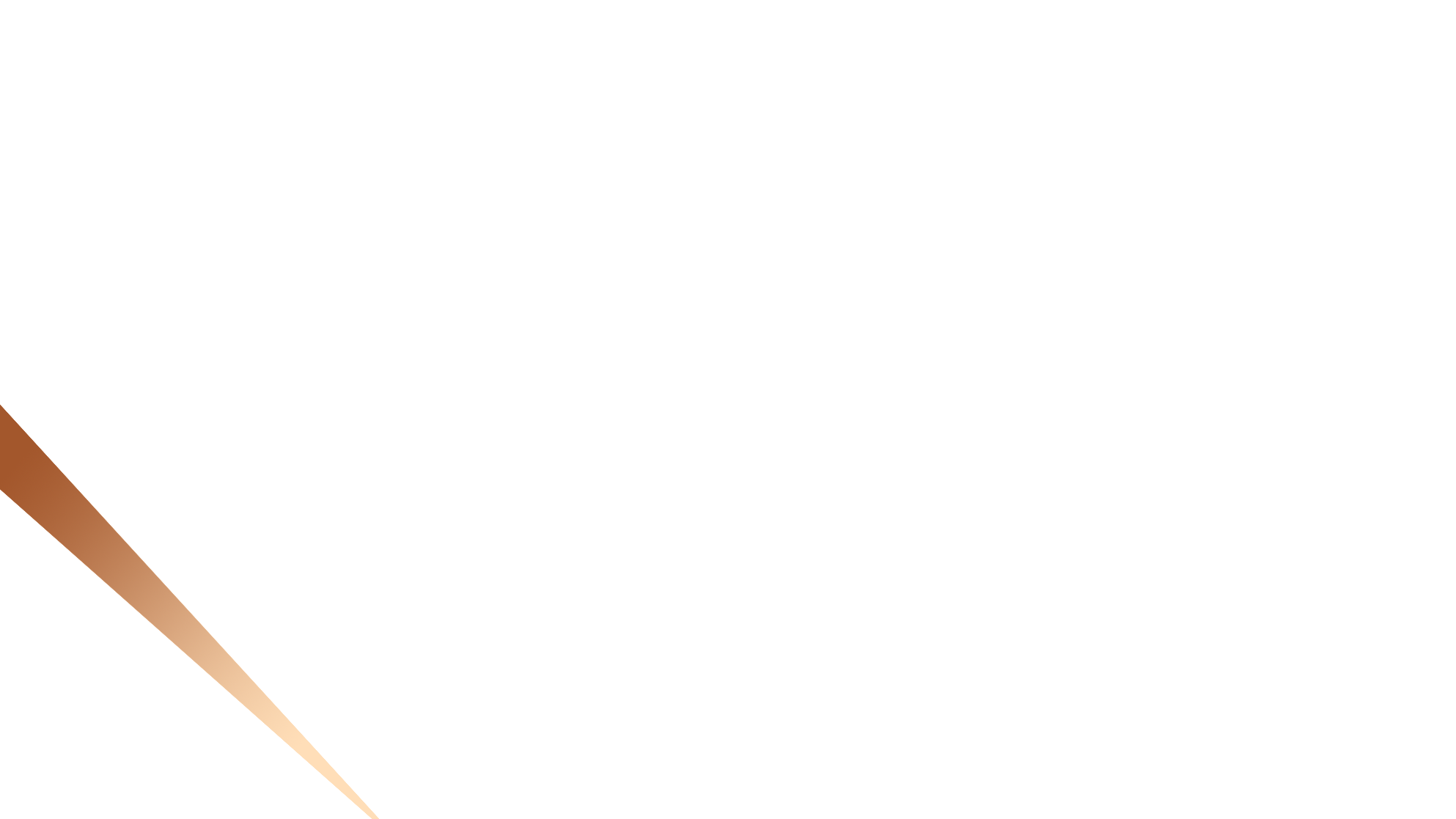 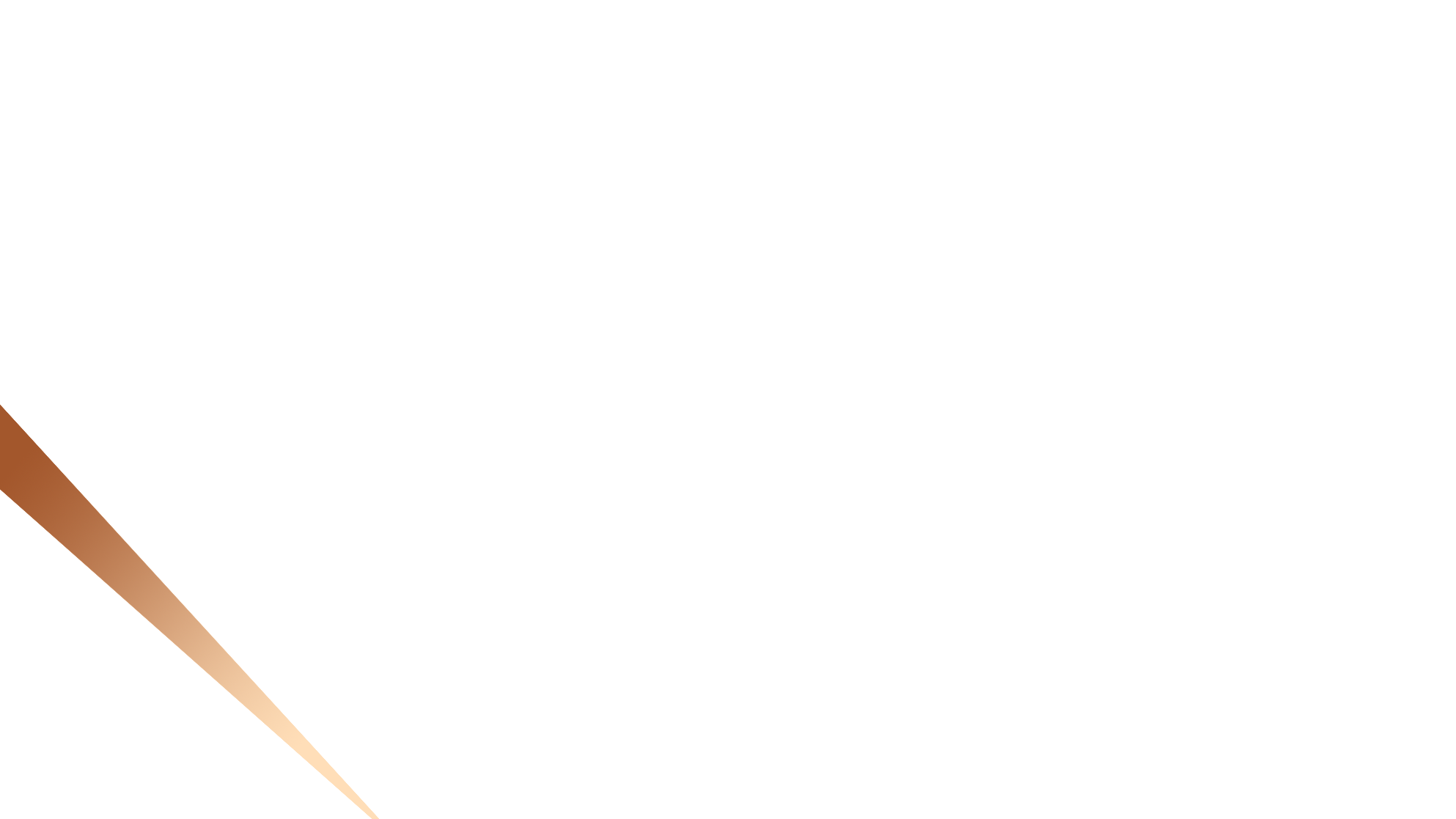 03
一
目的意义
二
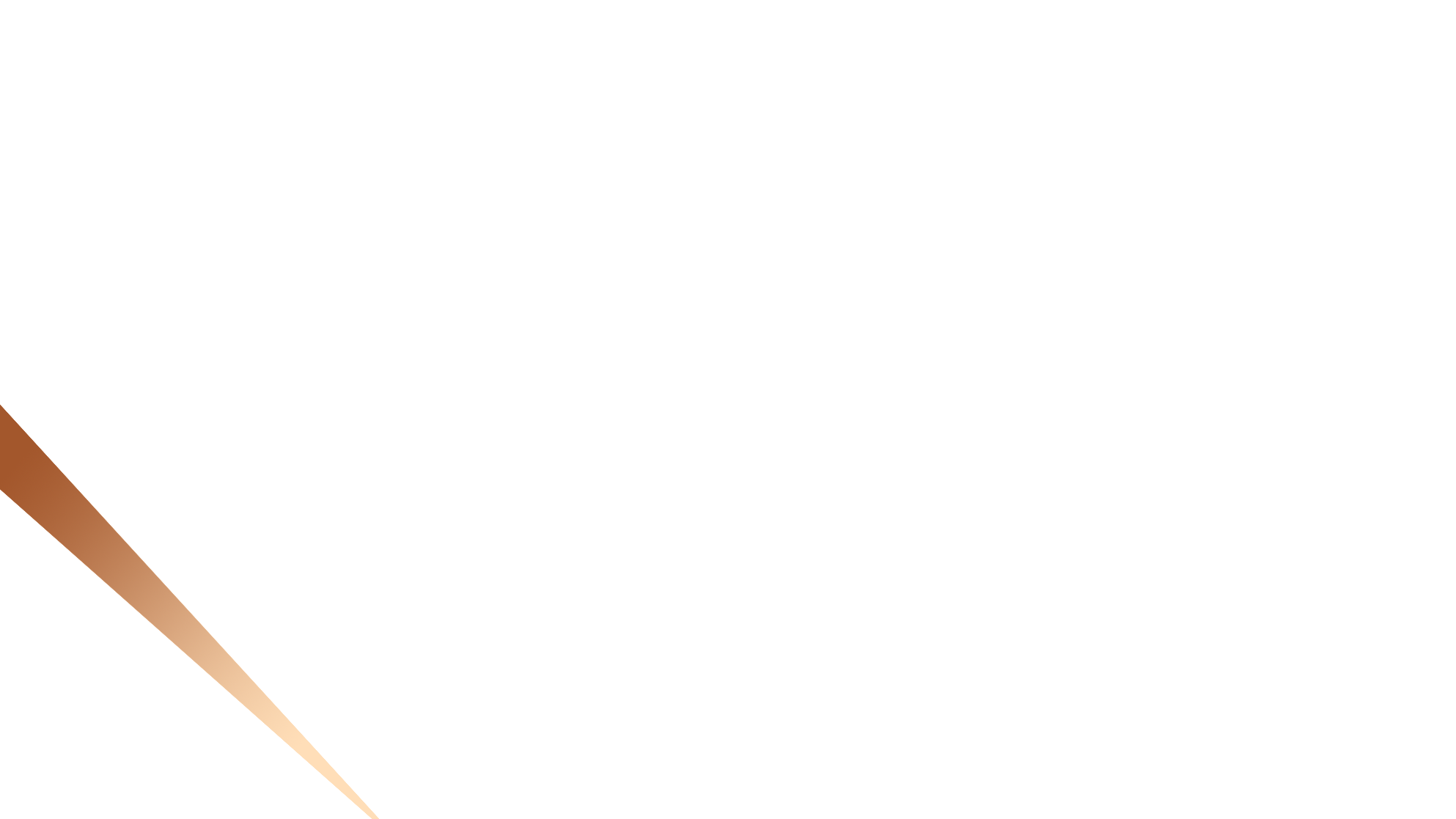 救助对象
目录
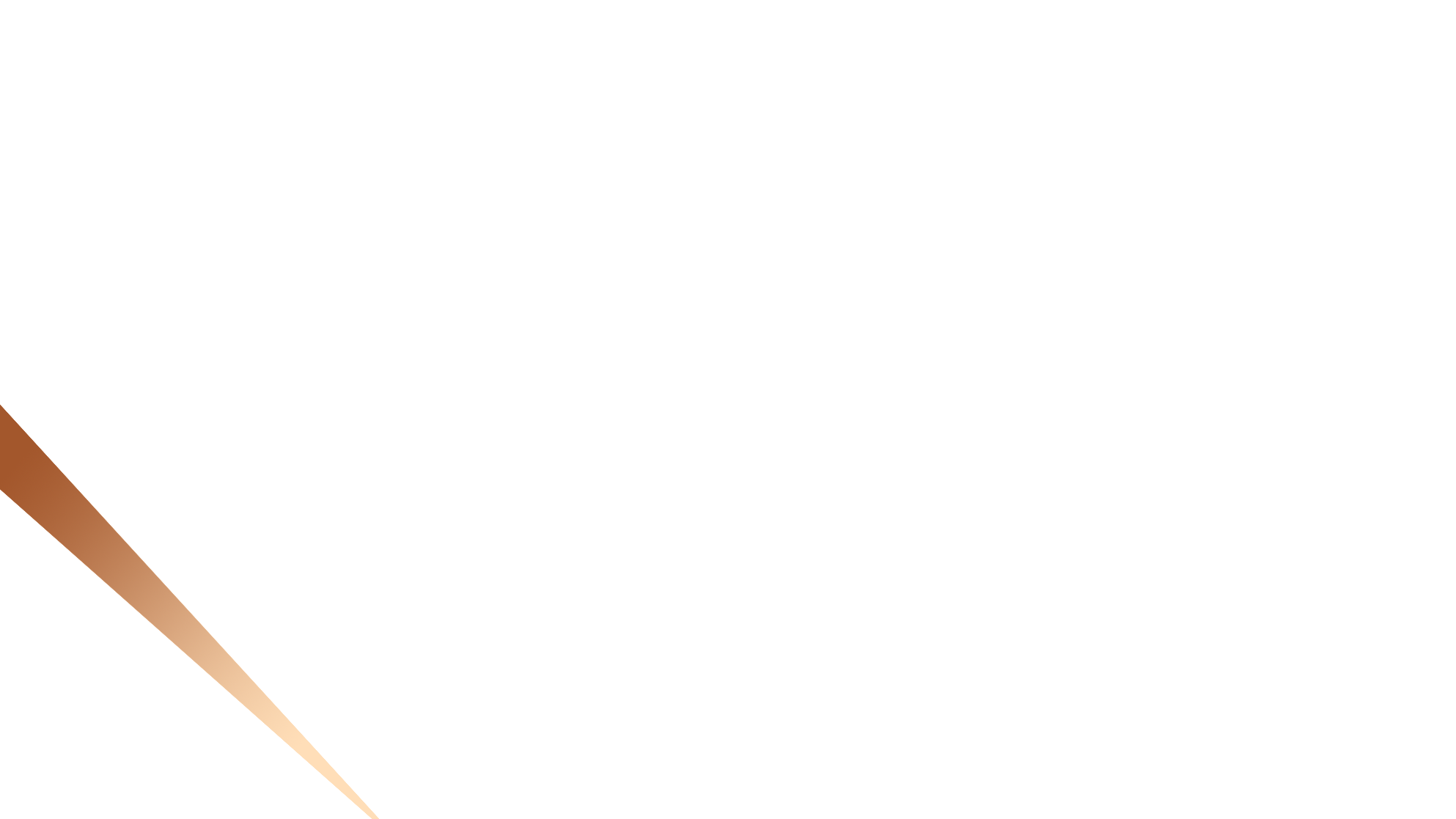 三
救助范围
四
救助标准
五
资金来源
六
救助资金发放流程
一、目的意义
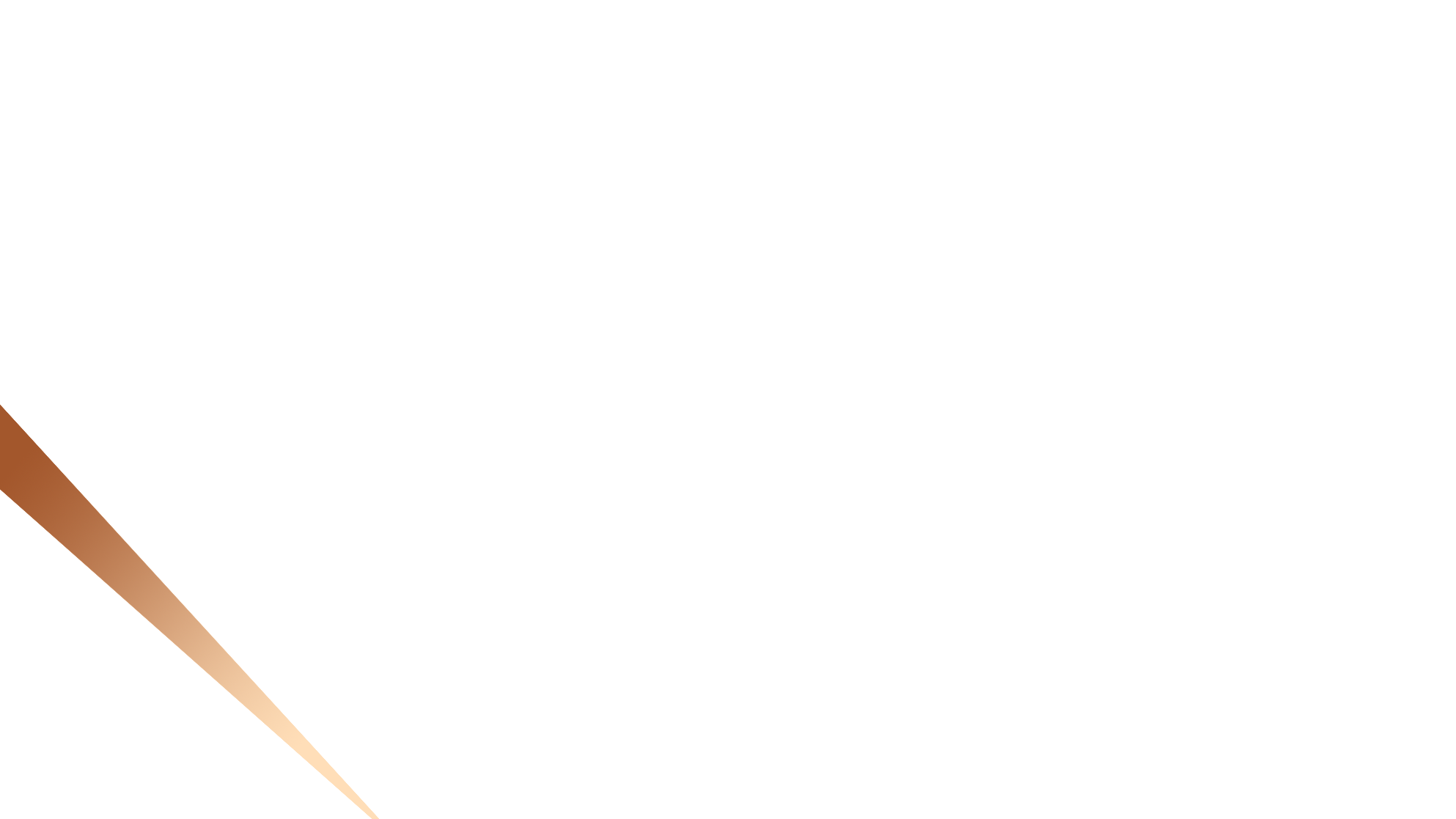 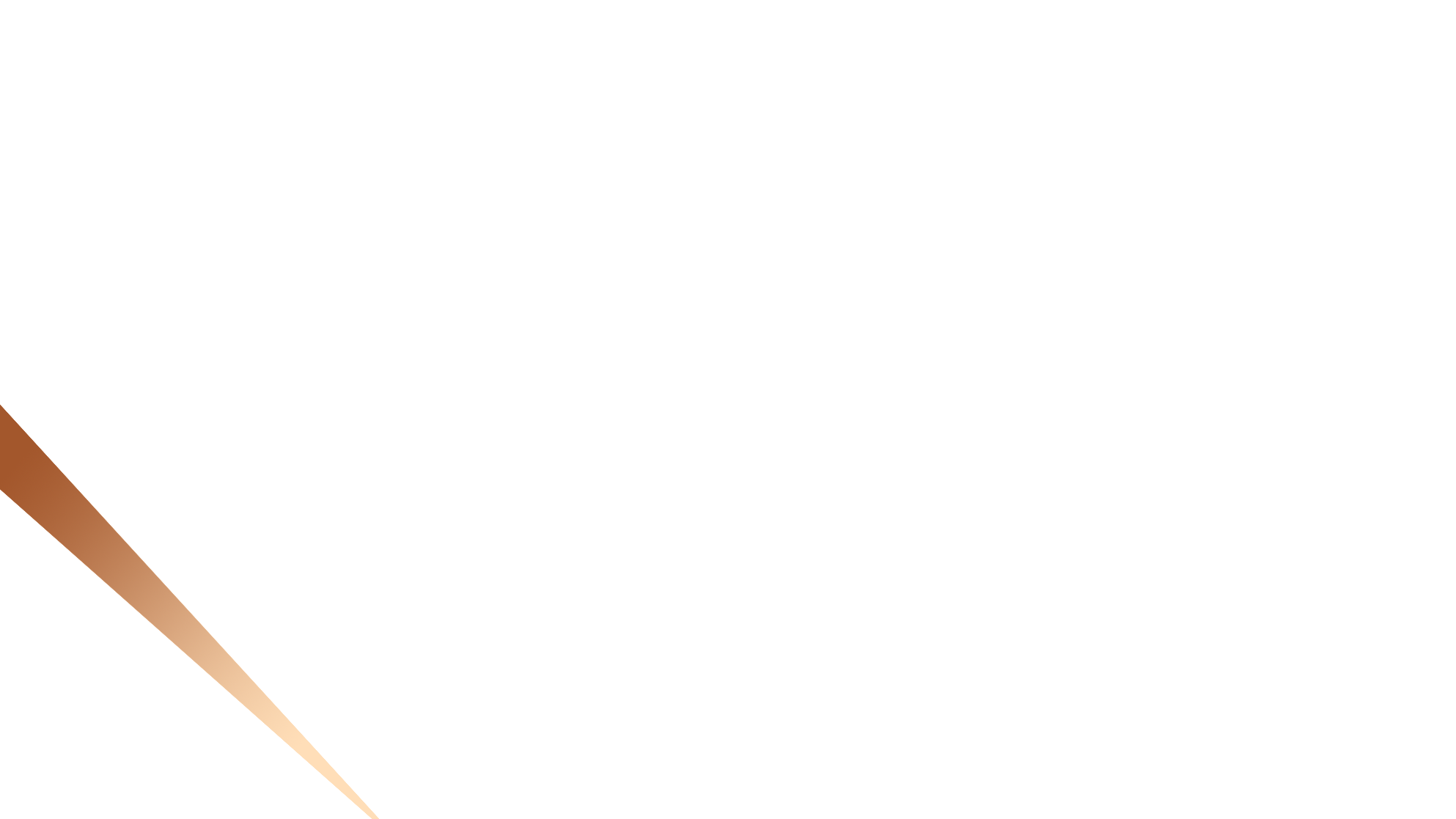 一、目的意义
为切实维护受灾群众切身利益，确保农民增收目标得以实现，保障其基本生活水平，特制定本救助方案。
DATA ANALYSIS
DATA ANALYSIS
DATA ANALYSIS
二、救助对象
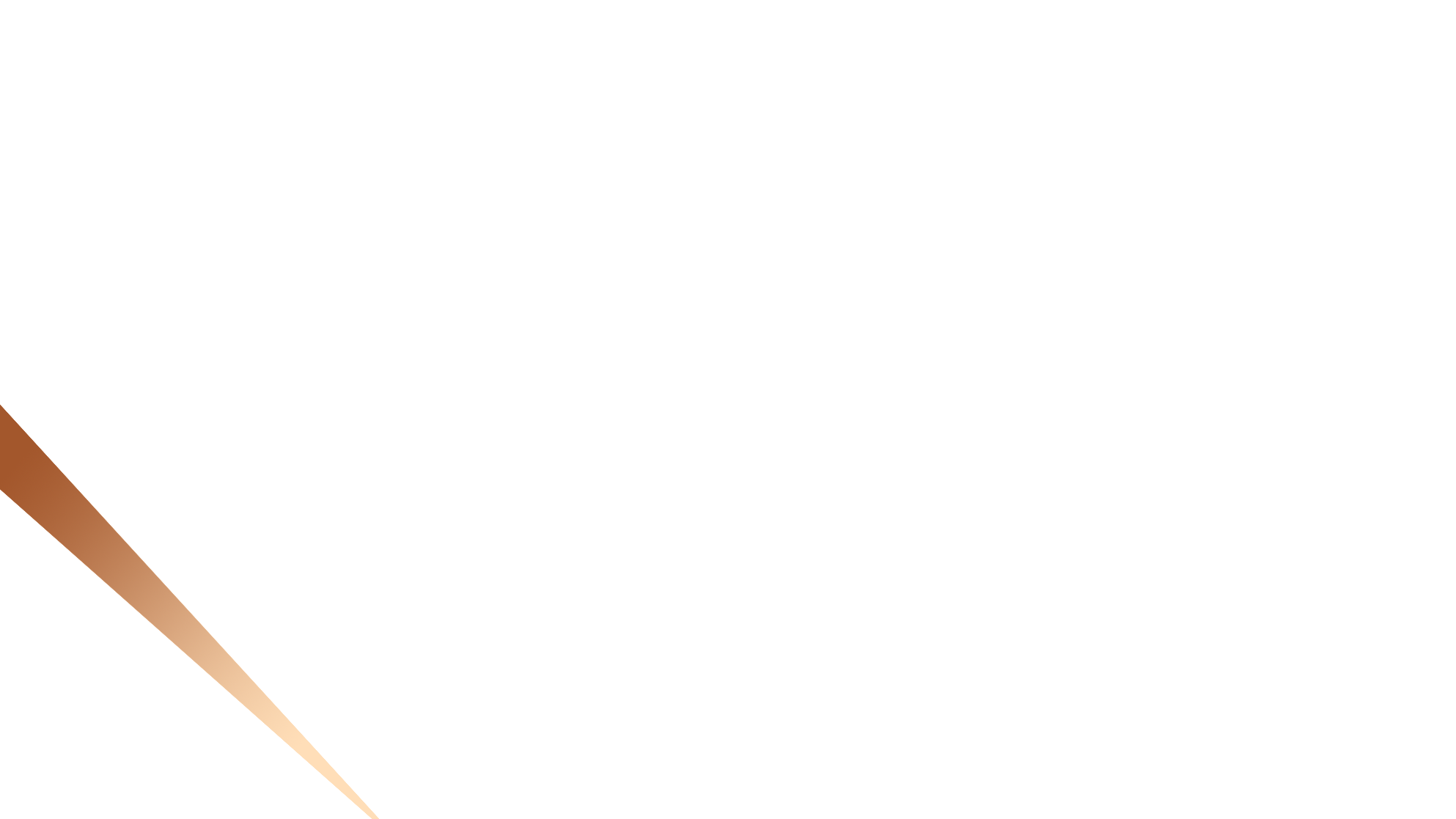 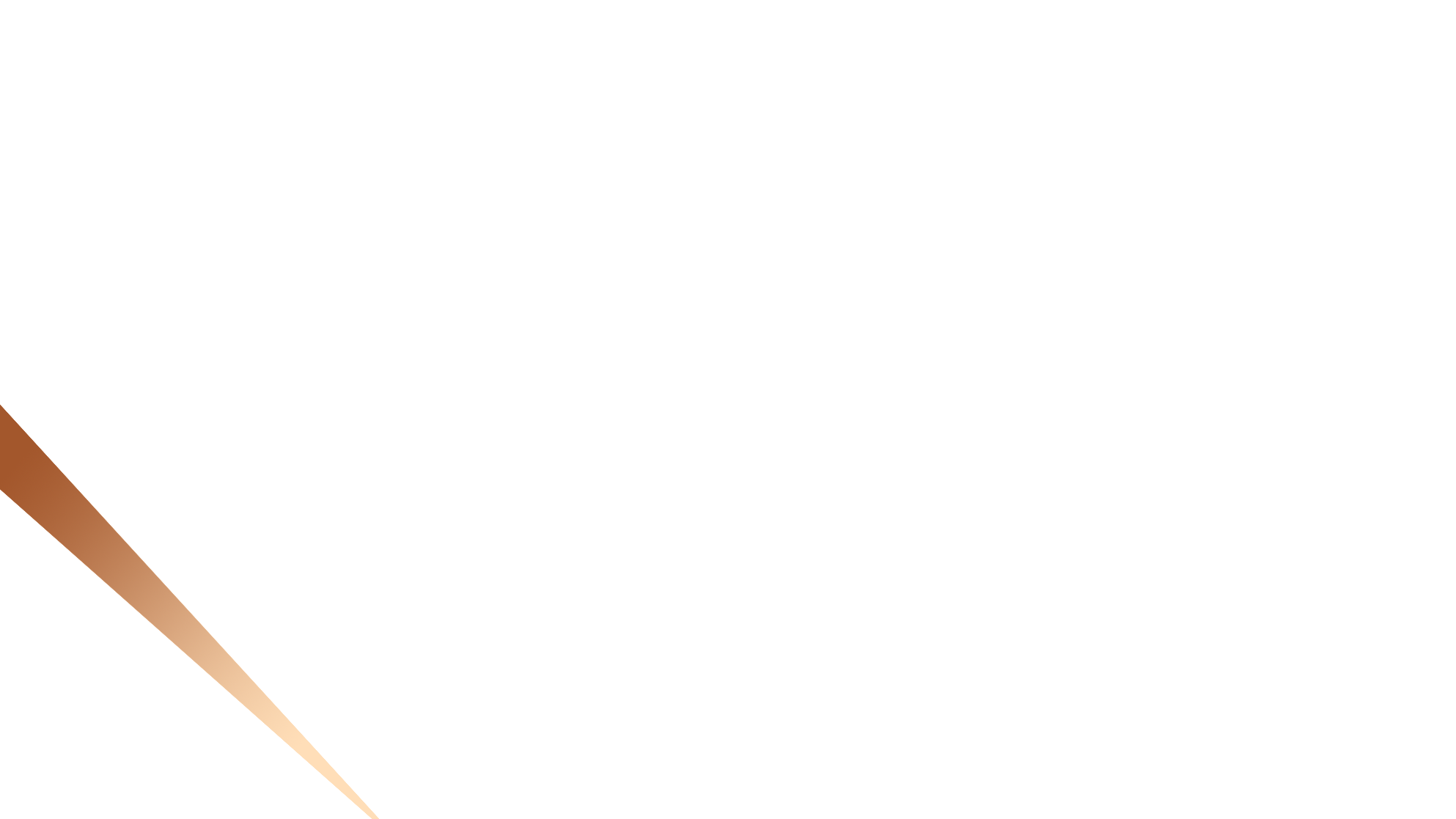 二、救助对象
因2024年7月28日洪涝灾害致使合法耕地重度损毁无法耕种，依法取得农村土地承包经营权的农户。
DATA ANALYSIS
DATA ANALYSIS
DATA ANALYSIS
三、救助范围
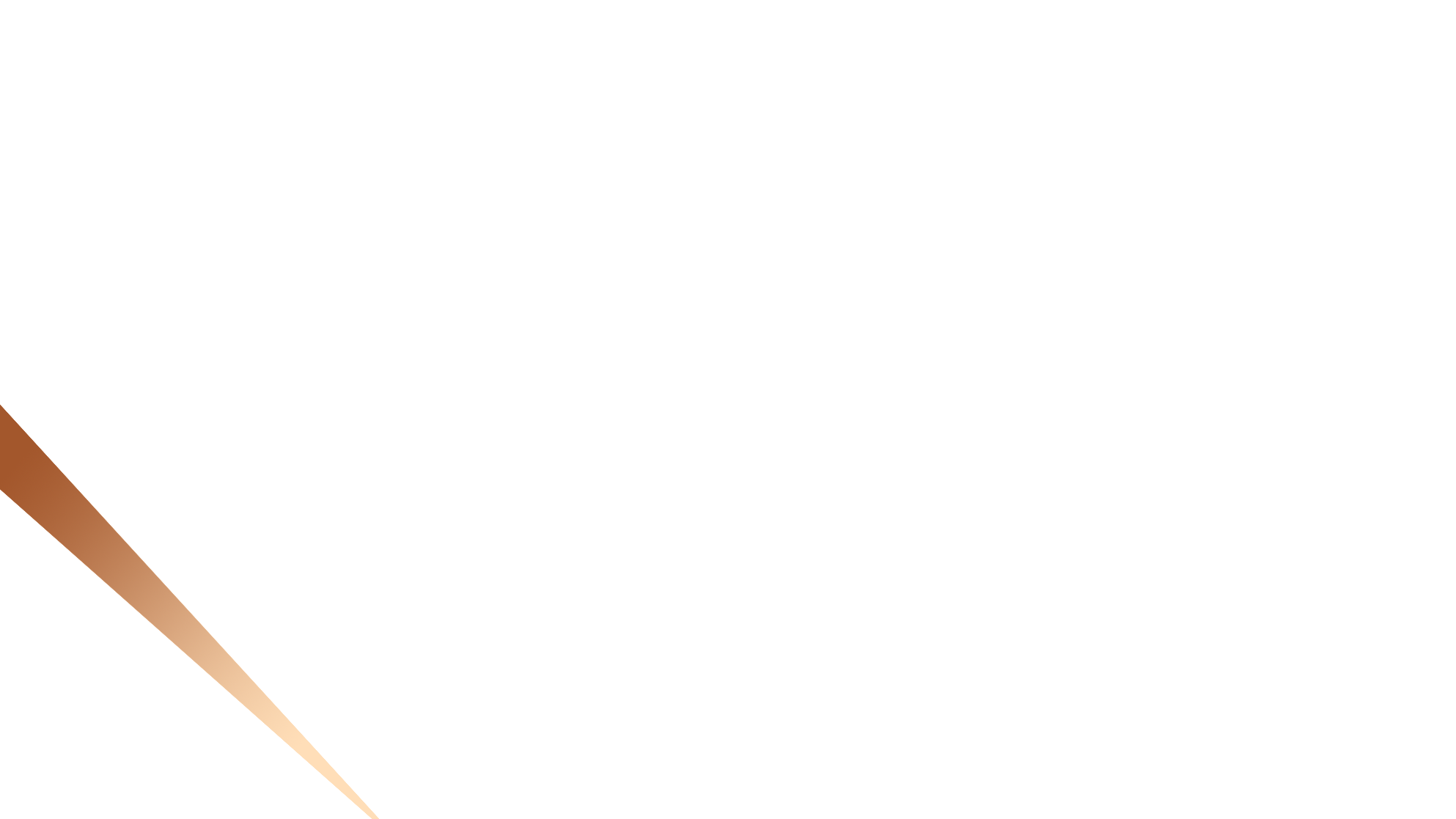 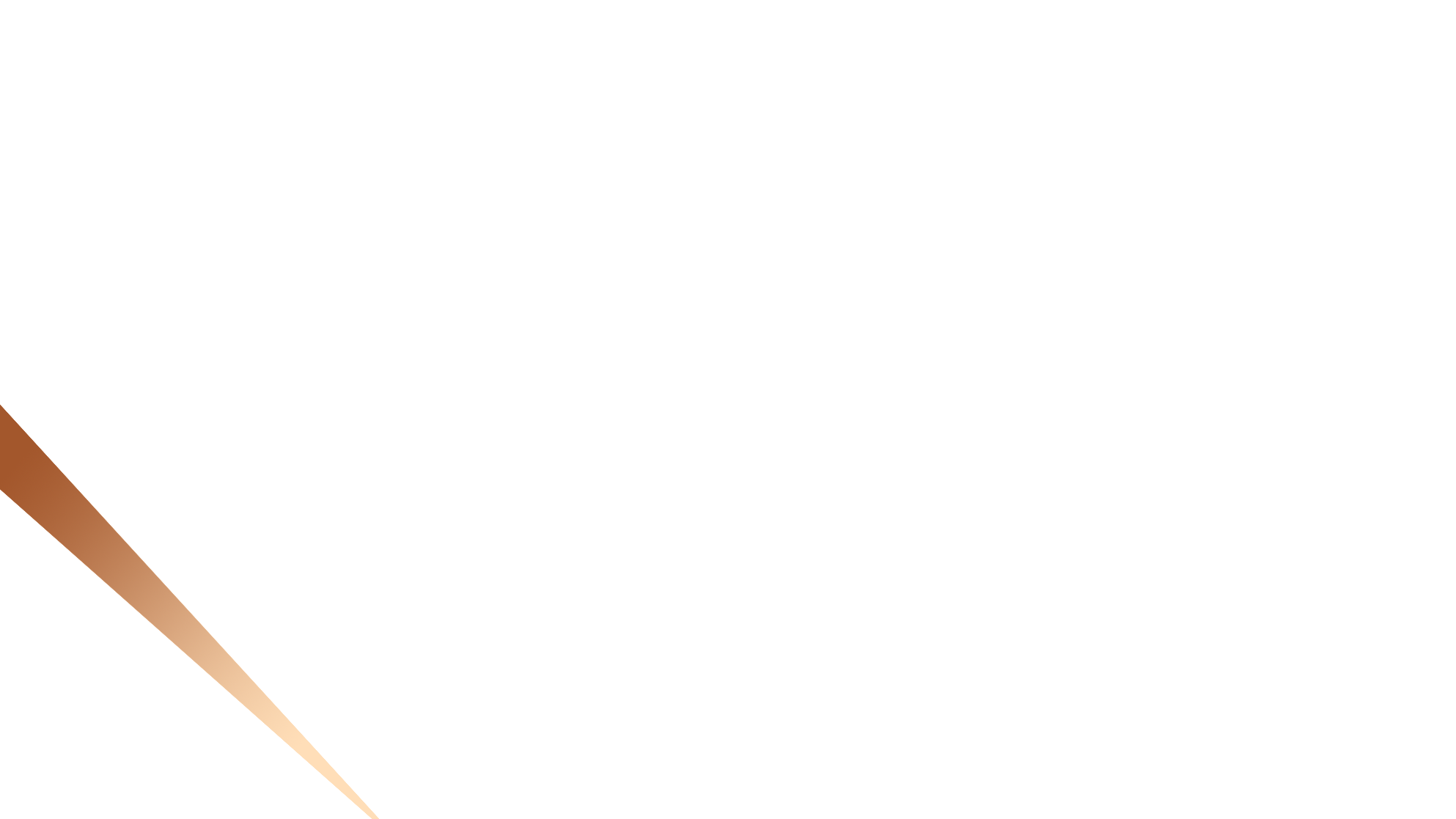 三、救助范围
覆盖临江市以下6个乡镇（街）的26个行政村，水毁耕地总面积3559.8亩（市自然资源和林业局实测核实面积），最终面积以实测为主，具体包括：
1.六道沟镇（12村）：桦皮村、砬台村、三道阳岔村、聚宝村、仁德村、大杨树村、七道沟村、经建村、六道沟村、夹皮沟村、东马村、西马村；
2.闹枝镇（5村）：义和村、闹枝村、冰湖村、吊打村、黑松村；
3.四道沟镇（3村）：坡口村、四道沟村、烟筒沟村；
4.花山镇（2村）：老三队村、五人把村；
5.大湖街道（1村）：葫芦套村；
6.蚂蚁河乡（3村）：贾家营村、蚂蚁河村、小湖村。
DATA ANALYSIS
DATA ANALYSIS
DATA ANALYSIS
四、救助标准
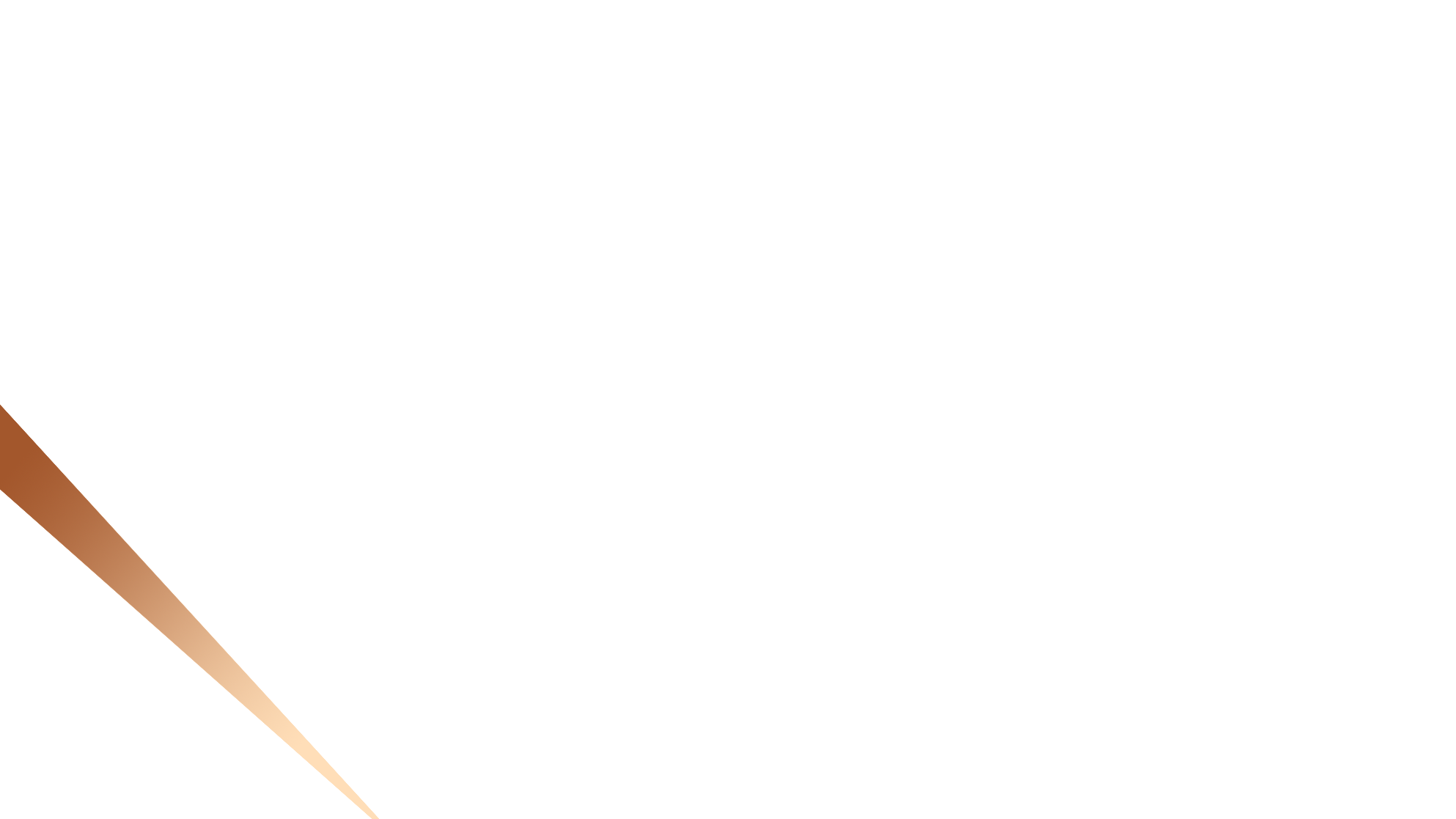 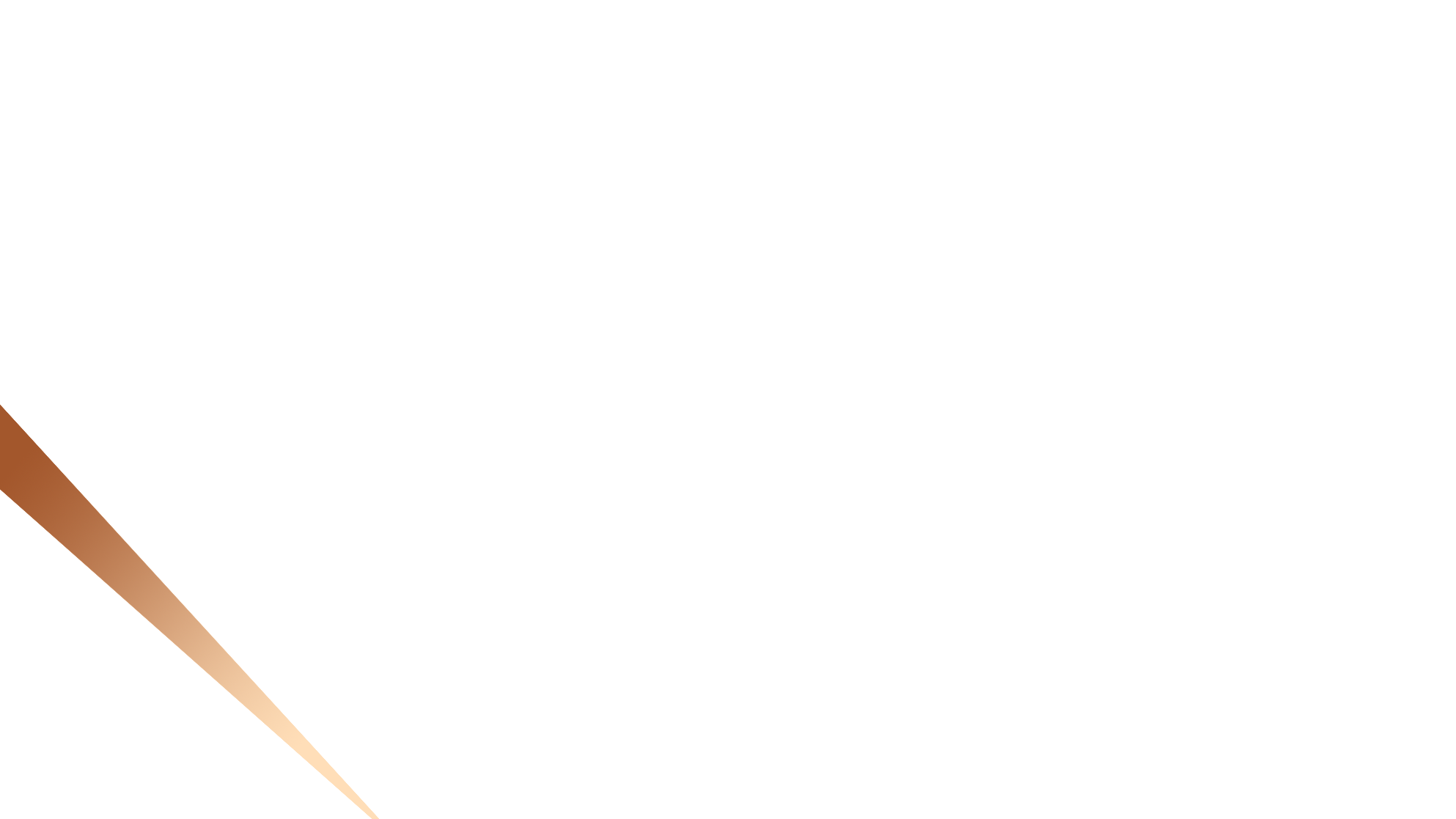 三、救助标准
一般农户共计1195户3352人：300元/亩（乡镇、街上报数据）；
脱贫户及监测户共计35户75人：350元/亩（乡镇、街上报数据）。
五、资金来源
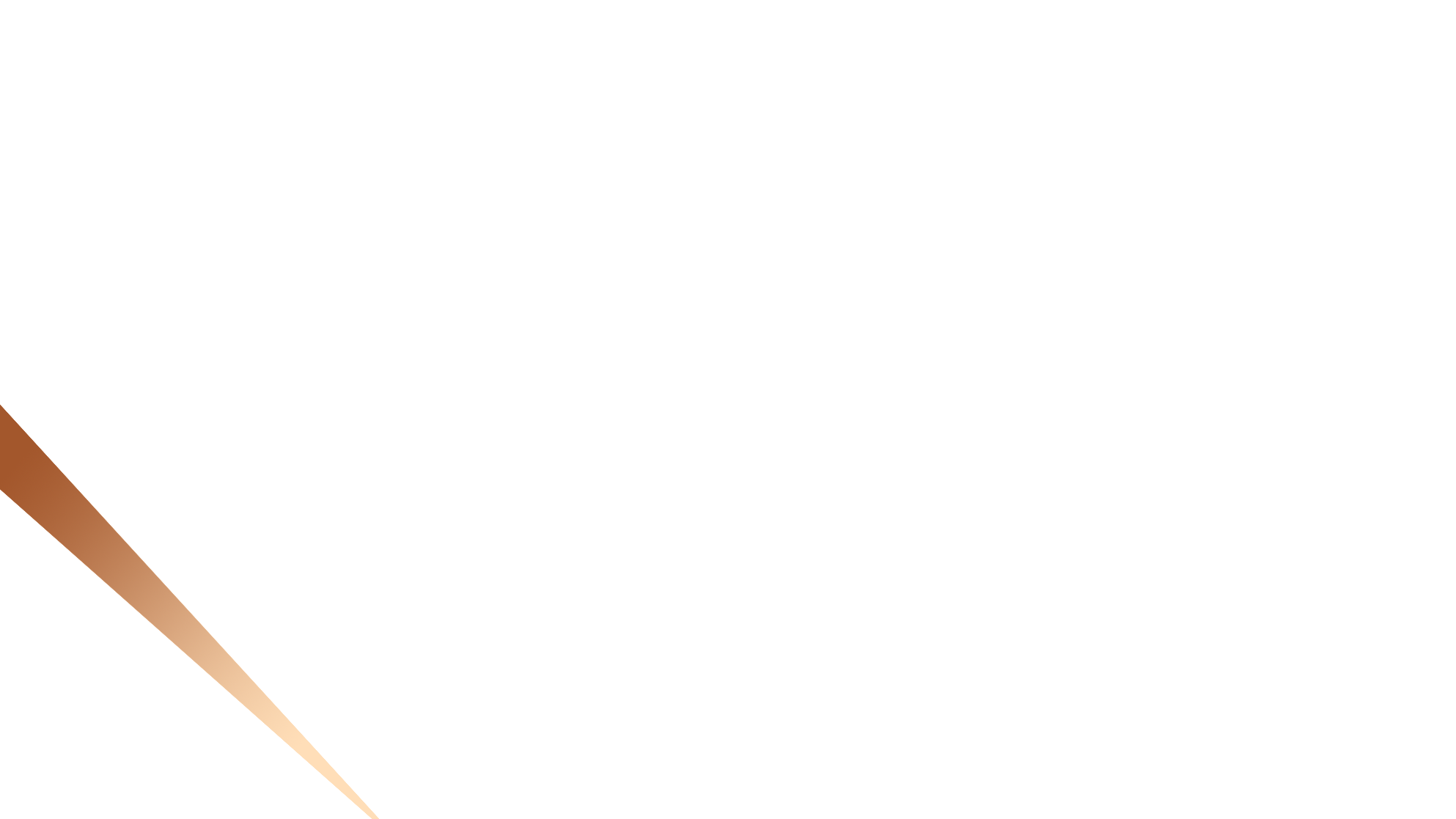 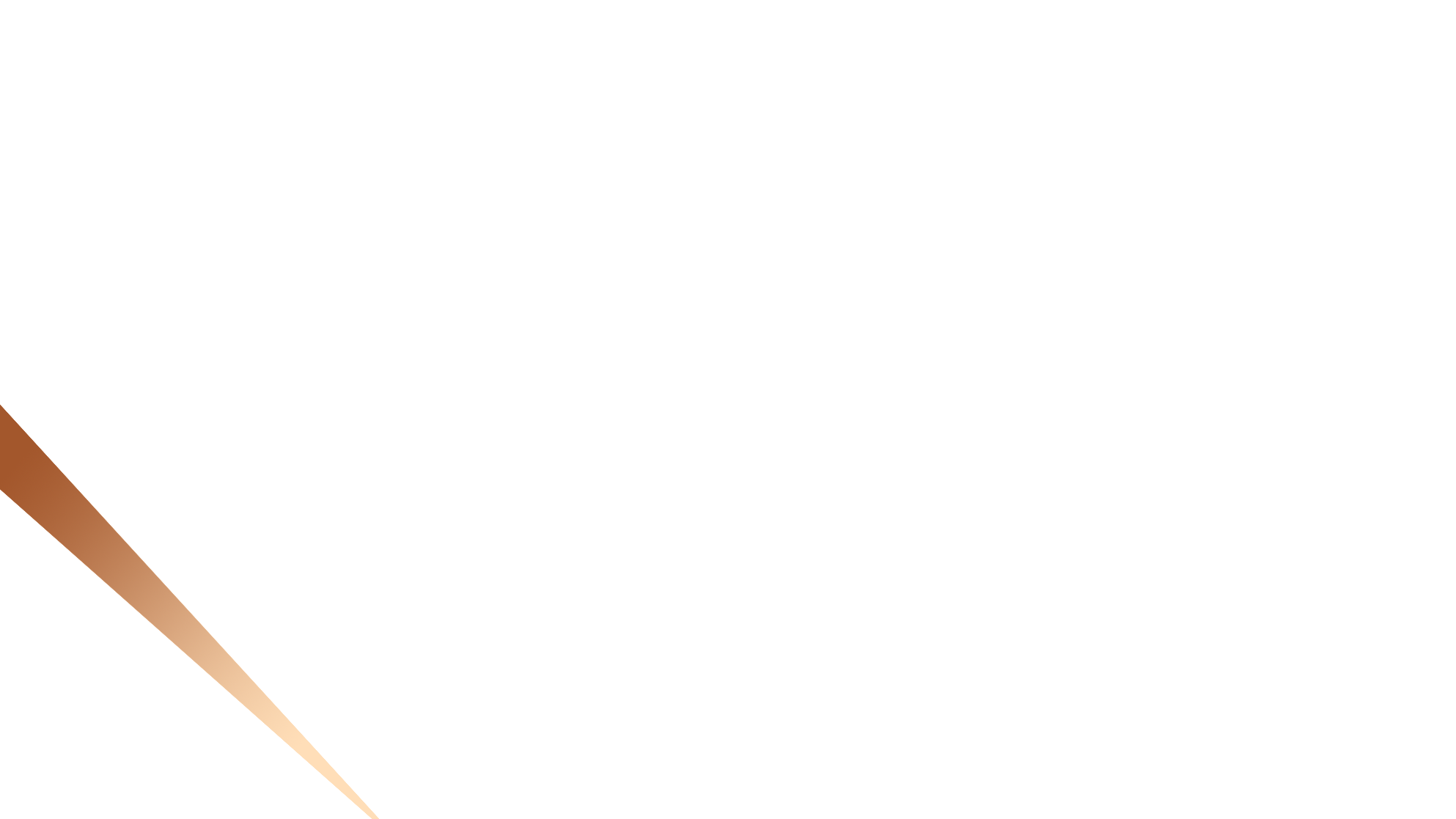 五、资金来源
由临江市财政本级资金全额拨付。
六、救助资金发放流程
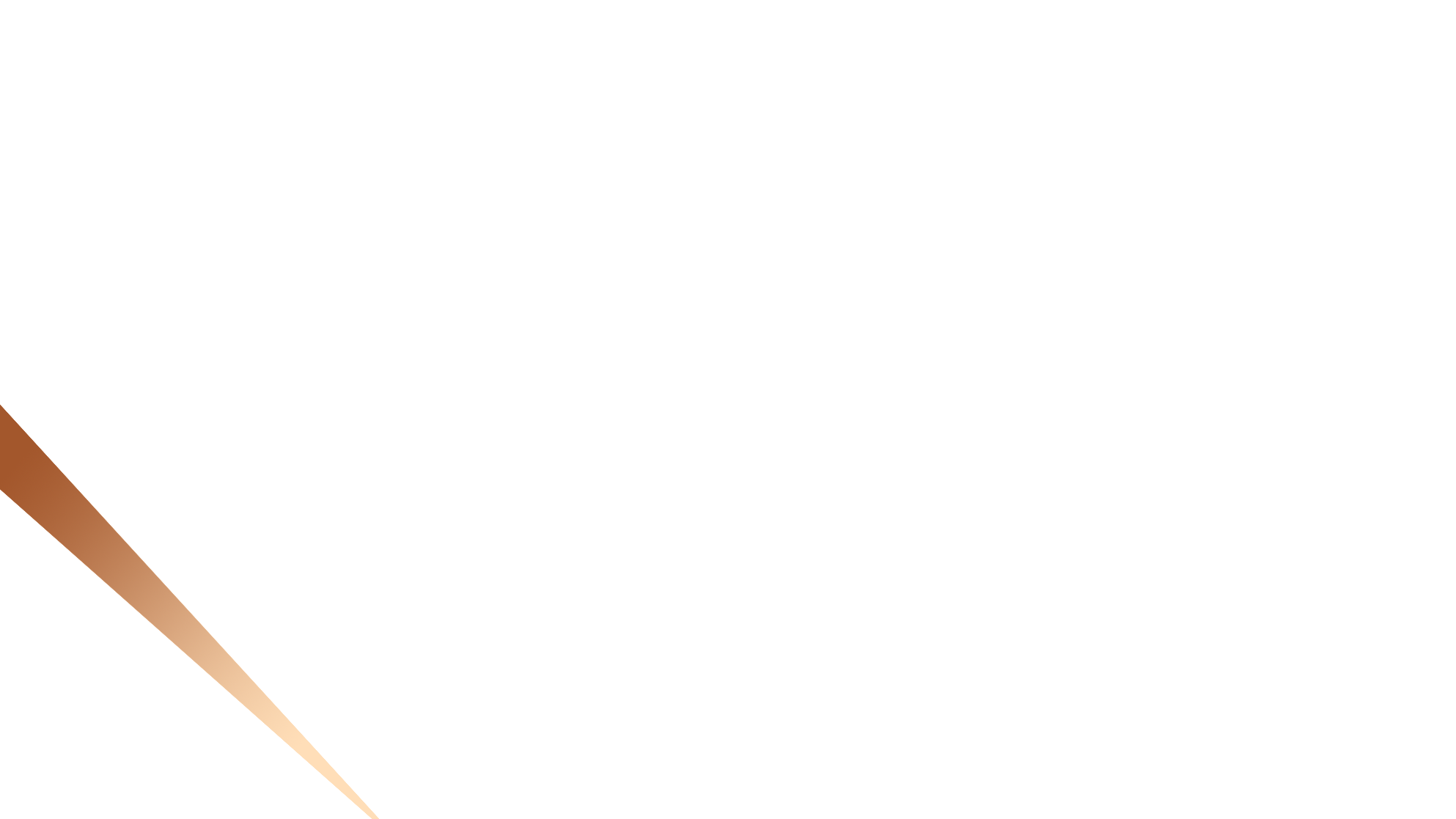 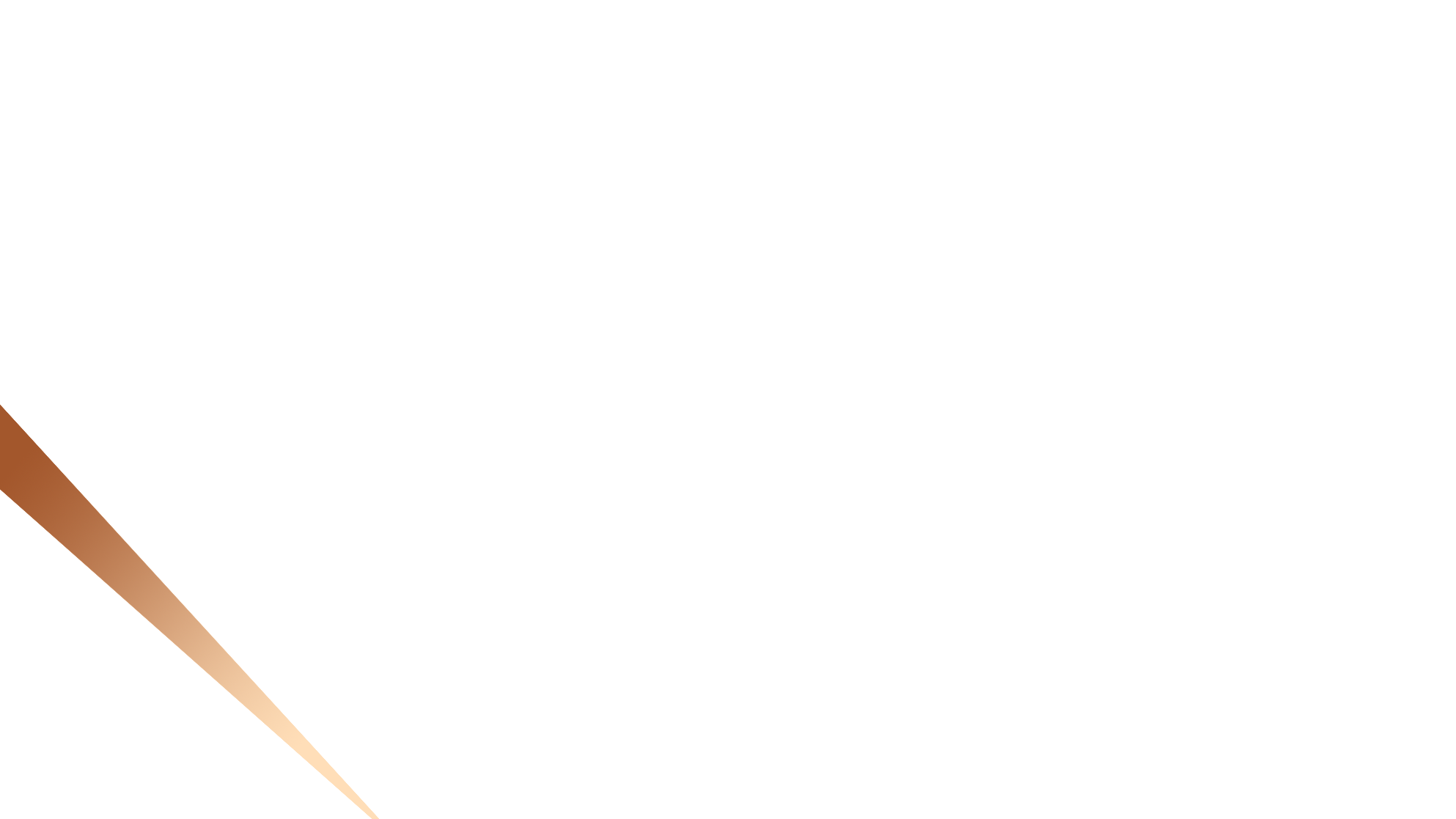 六、救助资金发放流程
（一）数据复核。各乡镇（街）依据市自然资源和林业局提供的水毁耕地数据，参照指界时市自然资源和林业局实测数据进行复核。组织工作人员深入受灾村庄，逐户核实耕地损毁情况，详细统计本辖区内水毁面积及涉及农户信息。在复核过程中，工作人员认真比对数据，确保数据准确、真实。
（二）上报审核。各涉及村将复核后的水毁面积及涉及农户信息上报所属各乡镇（街），确保数据准确无误。审核重点关注数据完整性、逻辑性及与实际受灾情况的相符性。对不符合要求的数据，各乡镇（街）及时退回村重新核实、补充，最后上报市农业农村局。
（三）确定救助对象。遵循“户报、村评、乡审”三个步骤确定救助对象。
户报：受灾农户向所在村的村委会提交救助申请，填写详细申请表，说明家庭基本情况、耕地损毁情况、申请救助理由及金额。
村评：村委会组织召开村民代表大会，对申请救助农户进行民主评议。评议过程中，村民代表充分发表意见，综合考量农户受灾情况、家庭经济状况等因素，确定符合救助条件的农户名单，并登记造册。
乡审：乡镇（街）对各村上报的救助对象名单进行审核。审核内容涵盖农户申请材料的真实性、完整性以及是否符合救助条件等。通过查阅资料、实地走访等方式，对救助对象全面审查，确保救助对象准确无误。
(四)公示发放。各乡镇（街）督促行政村将确定的救助对象名单及救助金额进行公示，规范救助资金发放前、发放后两轮的公示，确保公示期不少于7天。公示期间，广泛接受群众监督，对群众提出的异议及时调查核实。公示无异议后，进行公开发放。发放过程中，市农业农村局将乡镇（街）核定后的最终名单、金额，汇总上报至财政部门。由财政部门将救助资金下发到乡镇（街），最后由乡镇（街）通过银行转账等方式，将救助资金直接发放至受灾农户账户，确保资金发放安全、便捷、准确。
（五）完善材料。各乡镇（街）在整个救助资金发放过程中的农户申请材料、村民代表大会评议记录、乡镇（街）审核意见等材料进行完善归档，确保救助工作有据可查，档案资料完整规范。
（六）强化监督。各乡镇（街）需细化救助资金管理制度，规范工作流程，明确各环节责任人和工作要求。主动配合监察、审计等部门的监督检查，如实提供相关资料和信息。同时，做好救助工作信息公开，通过政府网站、村务公开栏等渠道及时公布救助资金发放情况，自觉接受社会公众和新闻媒体监督，确保资金安全、规范、高效使用。